المنهج : أ ُسس
برنامج مشرفي المناهج 
مقرر : المدخل إلى المناهج 
د. راشد محمد بن جساس
أسس نظرية المنهج
الاساس هو الركيزة التي يقوم عليها علم ” صناعة المنهج” ، و تشمل العوامل المؤثرة ببنائه نظريا و عملياً. 
أسس المنهج كالتالي :
فلسفية 
عقدية
نفسية
اجتماعية
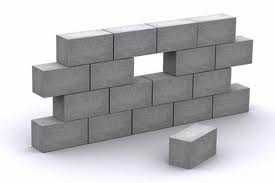 أولا : الاساس الفلسفي
الاساس الفلسفي هو : الاطر الفكرية التي ينطلق منها مصمموا المناهج في بنائهم لها و تطويرها (الخوالده ، عبد ، 2011 ، ص 51). 
ثلاث اتجاهات ايديولوجية  - فلسفية – اثرت على نظرية المناهج و بنائها: 
الإنسانية التقليدية أو المثالية  classical Humanism 
التقدمية او الطبيعية  Progressivism
الفلسفة البراجماتية   Reconstructionism
الفلسفة المثالية Idealism –
تبناها الفيلسوف اليوناني ( أفلاطون ) 
ركائزها : الثنائية 
الانسان مكون من جسم وعقل ، 

تمجيد العقل والجمال والدين والاخلاق
 و رياضة البدن.
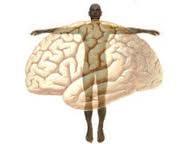 الاثار التربوية للفلسفة المثالية
الاهتمام بتنمية  العقل وإهمال الجسم 
الاهتمام بتنمية المعرفة و إغفال المعرفة التطبيقية العلمية . 
المنهاج ثابت يجري نقله من جيل إلى جيل ، و ينظم في مواد دراسية منفصلة 
تعليم يقوم على التلقين 
دور المعلم سلبي 

معادلة المثالية = العقل السليم بالجسم السليم
الفلسفة  الواقعية  Realism 
تتعامل مع الطبيعة و ما يقع تحت حواس الانسان بعيداً عن المثالية. 
العالم تحكمه سنن كونيه 

ركائزها: 
الطبيعة .وجود الاشياء و استقلالها عن الظواهر العقلية. العالم حقيقي مادي وإن لم يدركه الانسان بعقله. 
النسبية. تحديد الاشياء وتقويمها يعتمد على الزمان والمكان
الاثار التربوية للفلسفة الواقعية في المناهج : 
توجيه الاهتمام نحو العلوم الطبيعية أكثر من الدراسات الانسانية. 
تركز على الجوانب العلمية التطبيقية
إبراز فكرة النسبية في المحتويات الدراسية 
تعد حاضر المتعلم وواقع الحياة أساسا ومنطلقا للأهداف التربوية
ثانيا : الاساس العقدي
تعريف : المنطلقات الدينية التي يرتكز عليها المختصون في بنائهم للمناهج الجديدة او تطوير القائم منها. وهي الرؤية العامة عن الحياة و الاحياء والخبرات الإنسانية الماضية و الحاضرة و التطلعات الى المستقبل وفق المعايير و الاطر المرجعية الدينية . (الخوالدة ، عبد ، 2011، ص 59) 

العقيدة الاسلامية : ترى العالم جانب مادي و آخر عقلي معنوي وهما متصلان و متكاملان . بالإضافة إلى الروح .

قال الله تعالى : 
﴿وَيَسْأَلُونَكَ عَنِ الرُّوحِ قُلِ الرُّوحُ مِنْ أَمْرِ رَبِّي وَمَا أُوتِيتُمْ مِنَ الْعِلْمِ إِلَّا قَلِيلًا (سورة الاسراء ، 85)

اقتباس :
... .. الانسان يتكون من ثلاثة عناصر : جسمية و عقلية وروحية ، لها ثلاث طاقات هائلة تحتاج من المنهج المدرسي إلى تدريب وتنمية ، فالطاقة الجسمية تتمثل في الحواس الخمس وغيرها ، والطاقة العقلية تتمثل في العمليات التي يقوم بها العقل من إدراك و فهم و استنباط و تعميم و تحليل و تركيب و تقويم ، والطاقة الروحية تتمثل في العلميات الإدراكية التي تخرج عن نطاق الحواس العقل . ( شاهين ، نجوى ، 2006 ، ص 84)
ركائز الفكر التربوي الاسلامي : 
حرية  الانسان : ليس القضاء والقدر قيدا على حرية المسلم و اختياره. 
طبيعة الانسان الخيرة : قال الرسول صلى الله عليه وسلم ( ما من مولودٍ إلا يولد على الفطرة ، فأبواه يهودانه او ينصرانه او يمجسانه ).
القيم الإنسانية: نوعان مرغوب و اخرى غير مرغوب. قيمة مطلقة (العدل ، حب الله و رسوله ) ؛ قيم نسبية تتغير حسب الاشخاص والزمان و المكان ( العضل ، تطويل الشارب الخ ...) . 
المعرفة : 
موجودة في النفس عند الولادة (فطرية)
مكتسبة من الخارج . سلامة الناقل و المنقول.
الاثار التربوية للأساس العقدي في المناهج :
الغاية تسبق العمل . والتقويم لا يكون إلا بعد التعليم 
التعليم عبادة متعدية . قال الله تعالى : ( إِنَّمَا يَخْشَى اللَّهَ مِنْ عِبَادِهِ الْعُلَمَاءُ إِنَّ اللَّهَ عَزِيزٌ غَفُورٌ ) فاطر/28.
استمرارية التعلم . قال صلى الله عليه وسلم (َعَاهَدُوا الْقُرْآنَ فَوَالَّذِي نَفْسِي بِيَدِهِ لَهُوَ أَشَدُّ تَفَصِّيًا مِنْ الْإِبِلِ فِي عُقُلِهَا) متفق عليه. 
الزامية التعليم . 
التنوع في العلوم و مصادر المعرفة. ( معرفة نقليه ، تجريبية)
منهج قائم على تعزيز قيم مطلقة
محرك البحث العالمي قوقل يخلد ذكرى العلماء والمفكرين والمخترعين ، ويعزز قيم المحافظة على البيئة ، وذلك بصفة مستمرة عبر موقعه على الانترنت . 
مثال : اليوم الموافق 12-6-1434 هـ ، يضع الموقع على صفحته الاولى صورة تمثل يوم الارض .
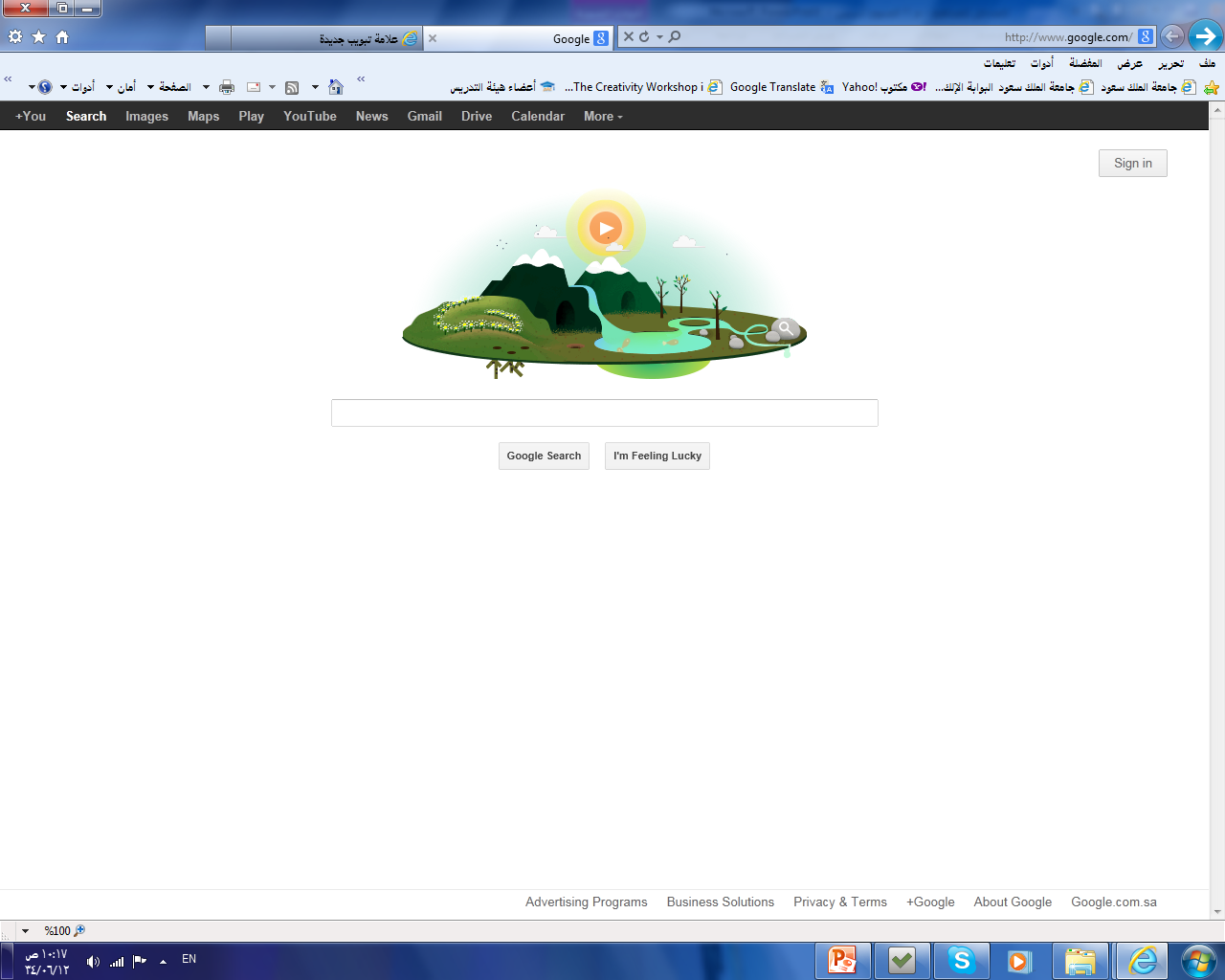 ثالثا: الاساس النفسي
يقصد به: 
مجموع المقومات والقواعد المنطلقات المتعلقة بالمتعلم من حيث المرحلة النمائية و الاستعدادات الفطرية و القدرات العقلية و الاهتمامات الشخصية والميول والاتجاهات .... (الخوالدة ، عبد ، 2011، ص 66) .

ركائزها : 
المتعلم هو محور العملية التعليمية .
نظريات التعلم
المدرسة السلوكية : 
ركائزها : تهتم بالمبادئ والمفاهيم المرتبطة بعلم النفس كالنضج والدوافع ، والنمو والفروق الفردية ، والمكافاة والتدعيم ، والخبرات السابقة. 

التعلم : تغير في السلوك . يشمل كل ما يقوم به الكائن الحي من أفعال ، حتى الأفكار والمشاعر. 
قانون الانتماء ، الاثر الطيب على السلوك التدعيم الايجابي ، والسلبي. 

ثروندايك – نظرية المحاولة والخطأ
سكينر – نظرية التدعيم 
بانورا – نظرية الادراك الاجتماعي
ضبط المحتوى التعليمي من خلال اهداف سلوكية .
تقسيم بلوم للأهداف المعرفية : 
معرفية 
وجدانية 
نفس حركية
تطبيق اسس المناهج في صياغة نموذج للمدرسة الحديثة
لورين كيل ( 1997) اقترحت نموذج المدرسة المعززة للصحة ، الذي يستوعب الاسس الثلاثة للمناهج ، بهدف تعزيز مشاركة الطلاب في الانشطة البدنية
المراجع
الخوالده ، ناصر أحمد ؛ عبد ، يحيى إسماعيل (2011) المناهج : أسسها ومداخلها الفكرية و تصميمها ومبادئ بنائها و نماذج تطويرها ، الاردن : زمزم ناشرون و موزعون
شاهين ، نجوى عبد الرحيم  ( 2006) أساسيات و تطبيقات في علم المناهج ، جمهورية مصر : دار القاهرة ، ص 81-90 . 
Cale, L (1997) Physical Activity Promotion beyond school